Муниципальное бюджетное общеобразовательное учреждение «Дышне – Веденская  СОШ им. Загаева А.А.»
«Физические и химические свойства          ацетилена
Учитель химии: Тураева Р.С.
«Физические и химические  свойства ацетилена».
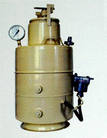 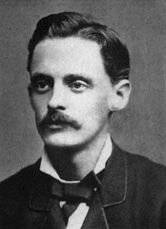 Сварочный 
ацетиленовый 
генератор.
Впервые ацетилен получил в 1836 г. Эдмунд Дэви из карбида калия.
1.Какие непредельные углеводороды вы знаете?
В чём особенности строения алкинов?
2. Назовите общую формулу ацетиленовых углеводородов.

Какие углеводороды наываются алкинами?
Игра “Крестики-нолики”. Выигрышный путь составляют формулы, которые могут соответствовать алкинам:
6.Вставьте пропущенные символы:

Ответ:Углеводороды с общей форулойСnН2n-2 в молекулах которых имеется два атома углерода, связанных одной сигма и двумя пи  связями, относят к ряду ацетилена.
К алкинам относится пара веществ. 
v1) СН≡СН и СН≡С-СН3 

2) СН≡С-СН3 и СН2 =СН-СН3

3) СН2=СН-СН= СН2  и СН≡С- СН2- СН3 

4) СН3-СН3 и СН≡СН
Гомологи это-
 1) пропан и пропин
     
v 2) пропин и бутин
      
3)  этин и пропен
      
4)  пропен и пропин
9.  Установите соответствие между углеводородами и типами гибридизации.
       А. алканы                 1. SP
       Б.  алкадиены          2.  SP3
       В.  Алкены               3.  SP2
       Г. алкины
А   Б   В   Г
2    3   3   1
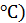 Заполнить таблицу «Физические свойства ацетилена».
(с. 52)
Реакции присоединения.
Галогенирование:
CH ≡ CH + Br2 →CHBr = CНBr
ацетилен            1,2-дибромэтен



CH ≡ CH + 2 Br2 →CНBr2 – CНBr2 –
Ацетилен              1,1,2,тетрабромэтан
Гидрирование(в присутствии металлических катализаторов – Pt, Pd, Ni):

CH ≡ CH + H2 →CH2 = CH2
ацетилен                   этен
 
CH ≡ CH + 2 H2 →CH3 – CH3
ацетилен                  этан
Присоединение галогеноводородов:

CH ≡ CH + HBr →CH2 = CНBr
ацетилен                 2-бромэтен



CH ≡ CH + 2 HBr →CH3 – CНBr2
Ацетилен                2,2-дибромэтан
Гидратация:         НgSO4
HC ≡ CH + H – OH  → CH3 – CОН    
ацетилен                    ацетальдегид
(реакция Кучерова)
ГОРЕНИЕ АЦЕТИЛЕНА
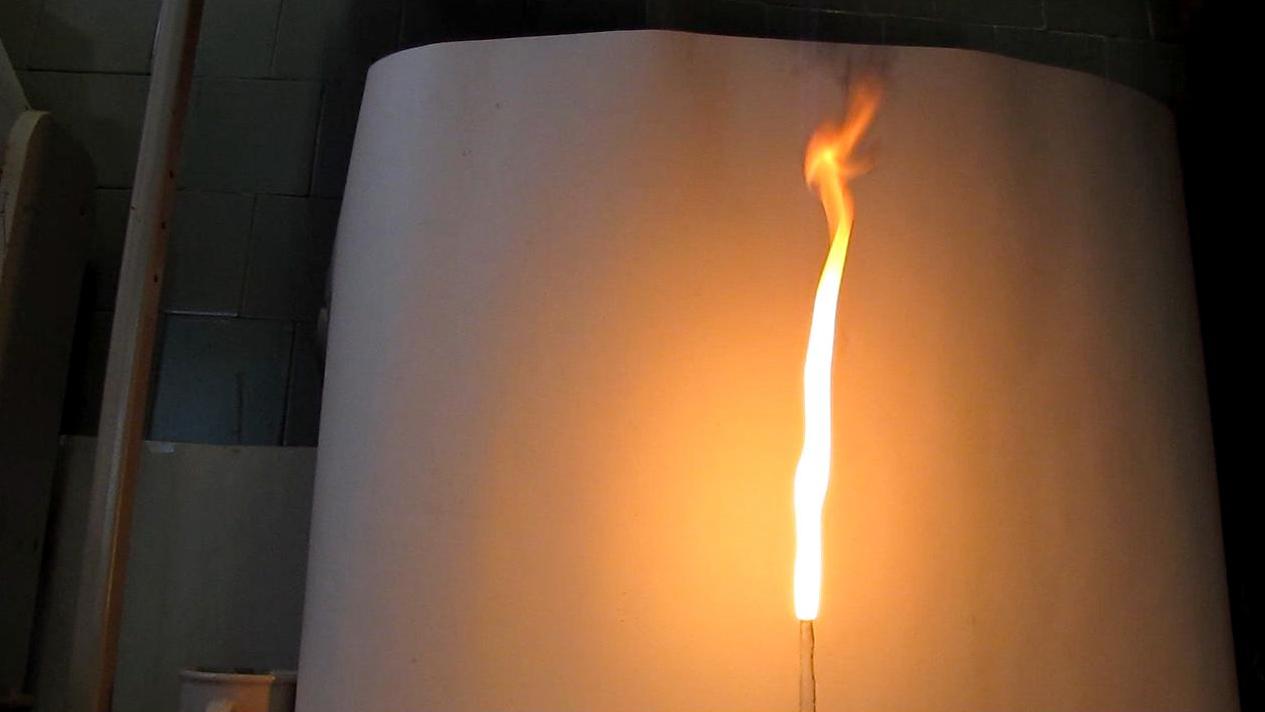 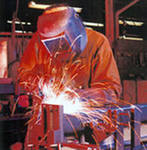 Горение ацетилена на воздухе
коптящим пламенем
Ацетиленовая сварка
2C2H2 + 5O2 → 4CO2 + 2H2O + Q
Обесцвечивание щелочного раствора KMnO4 – это качественная реакция на непредельные углеводороды (алкины обесцвечиваются быстрее, чем алкены).
«Обесцвечивание перманганата калия ацетиленом».

3CH ≡ CH + 10KMnO4+ 2Н2О → 
                        6СО2 + 10MnO2 +10KOH
Реакция полимеризации.
Полимеризация в винилацетилен.
CH ≡ CH + НСI →AICI СН2=СНСI
 ацетилен                     винилхлорид
Винилхлорид способен полимеризоваться:
СН2=СН+  СН2=СН +….→ (- СН-СН-)
           |	      |                             | 
          СI           CI                          СI
«Взаимодействие с оксидом серебра»HC≡CH + Ag2O → AgC≡CAg↓+ H2O                       амм.р-р             ацетиленид серебра, 
                                                                                                                       белый
Задание :Закрепление изученного материала. Выполнить тест. Отметить знаком «+» положения, которые считаете верными, и знаком « - « номер неверного положения.
Вопросы:
1.Ацетилен принадлежит к классу алкинов.
2. Общая формула алкиновСn Н 2 n - 2
3. Ацетилен получают из карбоната кальция и воды.
4.Ацетилен мало растворим в воде.
5. Ацетилен - горючий газ.
6. Ацетилен легче воздуха.
7. Для ацетилена типичной реакцией является реакция замещения.
8. Качественной реакцией на ацетилен является изменение окраски бромной воды и перманганата калия.
Задание Выбрать правильный ответ:
1.Состав алкинов выражается общей формулой:
1) CnH2n+2      2) CnH2n        3) CnH2n-2

2.Реакция гидрирования – это реакция присоединения:
1) водорода   2) воды      3) галогенводорода

3. Реакцию гидратации впервые осуществил :
1) Менделеев     2) Кучеров       3)Бутлеров

4.Реакция присоединения галогенов называется:
1) гидрирование    2) гидратация    3) галогенирование

5.Вещество с формулой CH≡C-CH3 называется
1) этен       2) пропин       3) пропан.
Задание. 
Какие реакции лежали в основе принципа действия карбидных фонарей, применяемых для освещения в 19-ом веке?
Решение: В фонарь, наполненный карбидом кальция, по каплям поступала вода, а получившийся ацетилен поступал в горелку и использовался для освещения.
Рефлексия.
1. Узнал много нового.
2.Мне это пригодится в жизни.
3. Было над чем подумать.
4. На возникшие вопросы я получил ответ.
5. Поработал добросовестно, цель достигнута.
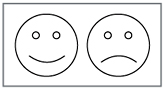 Д/З. п. 13.стр.52. упр.№9 (а,б) стр.55.